Phillip Hyatt Zachary Brock Marc D. Killpack 
Presentation prepared by 
Yusuf Kursat Tuncel, Engin Tureli
201971003 | 201971007
Cankaya University, 2020, CENG 621 Course
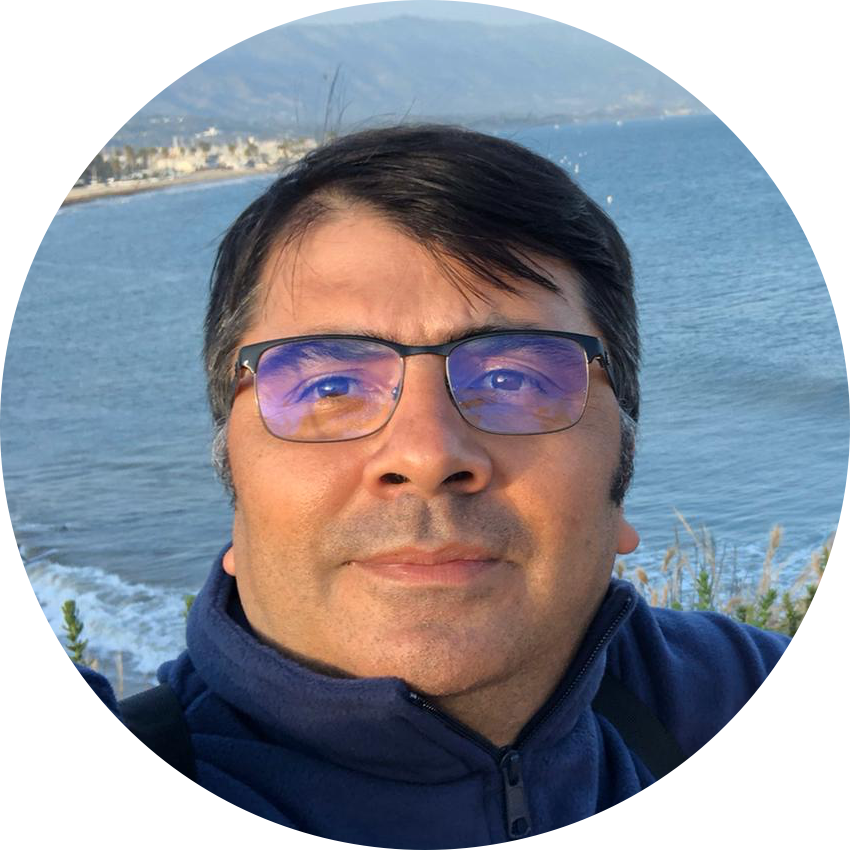 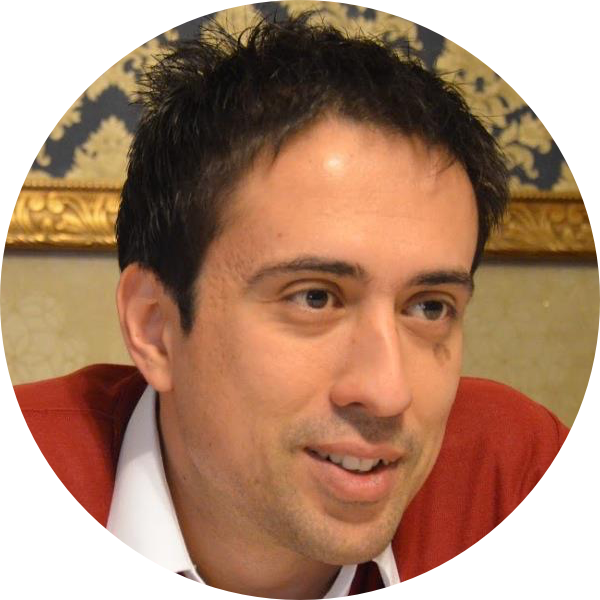 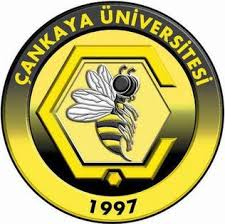 This paper compares two search algorithms that are used in multiple coordinated intelligent agents such as vacuuming, seeding, harvesting, painting, search and rescue, and inspection. 
This process is known as Coverage Path Planning (CPP) 
Classical search algorithm: Boustrophedon search
The one examined in this research: Monte Carlo Tree Search (MCTS) for multiple robots in coordination.
The paper does not insist that MCTS is the best algorithm but it’s the most versatile (ability to adopt changes)
Simulations
All experiments were carried out in a real-time simulation
on an Intel i7-4770 processor using C++ and the Robot Operating System (ROS).
At least 50 times same simulation is run, average values are takes
Assumed no communication failures occurs
Assumed no sensors failed
Simulations
Meaning: Ox-turning in Greek
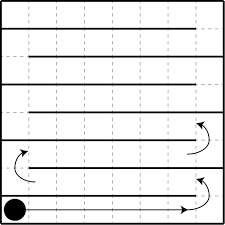 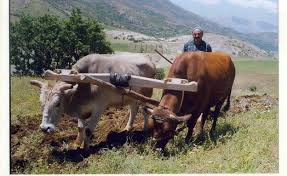 Mainly used in game design, based on A* search
Adds repeated random sampling known as Monte Carlo Simulation (Monte Carlo is a famous casino in Monaco) 
4-Steps
Selection
Expansion
Simulation
Backpropagation
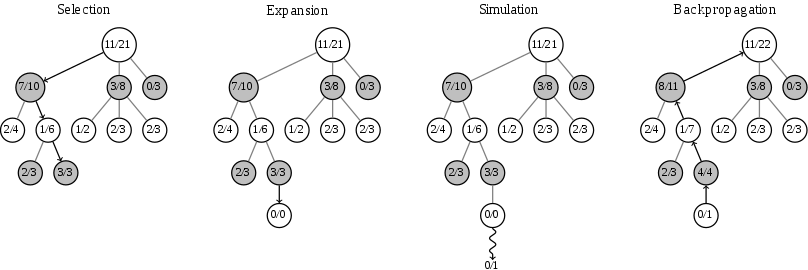 Popular with Alpha-Go implementation, 2007
Does not depend on cellular composition
Can be used online for unknown areas
Each robot builds its own search tree, which makes the parallelization of the algorithm easier
Share only discovered  map, the best path, covered grid squares
Before an action, they bid for the lowest cost and take action accordingly
Default policy: Move straight until ahead square is either occupied or already covered.